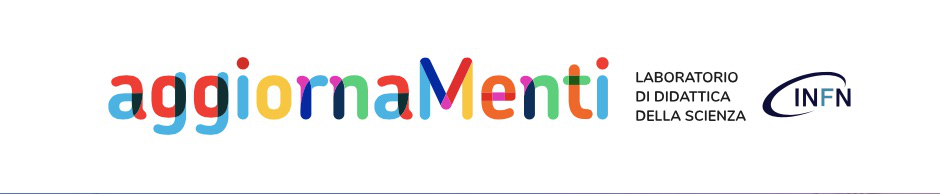 Fluidi: pressione atmosferica
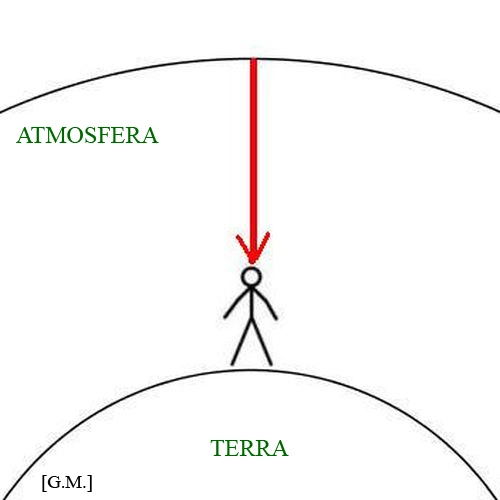 La pressione atmosferica è la pressione esercitata dalla colonna d'aria che sovrasta la superficie (terrestre o marina) causata dall'attrazione gravitazionale della terra nei confronti dei componenti dell'aria, cioè  è il peso che hanno Azoto, Ossigeno, Argon, Acqua (vapore), Anidride Carbonica e altri gas minori che compongono l' "aria".
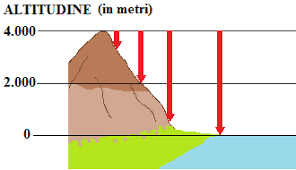 l valore della pressione atmosferica varia in funzione della temperatura e della quantità di vapore acqueo contenuto nell'atmosfera e decresce con l'aumentare dell'altitudine, rispetto al livello del mare, del punto in cui viene misurata
Fluidi: pressione atmosferica
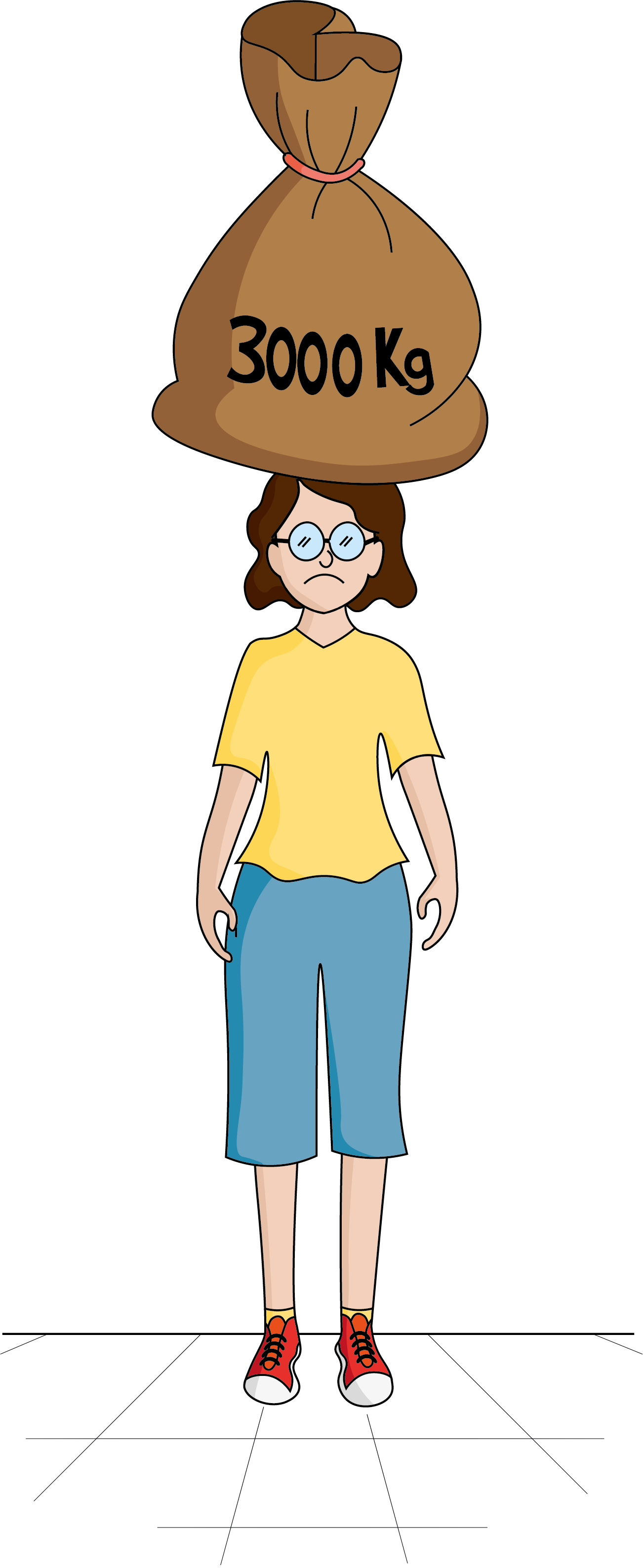 Fluidi: pressione atmosferica
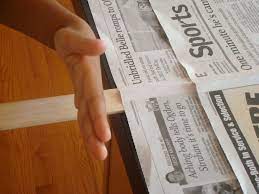 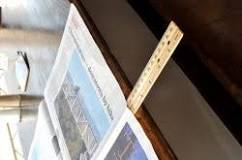 La pressione esercitata dall’atmosfera sul foglio di carta è pari a 1 atm (1.0332 Kg/cm2) x la superfice del foglio. Nel caso del foglio di giornale è di circa 2400 Kg
Fluidi: pressione atmosferica
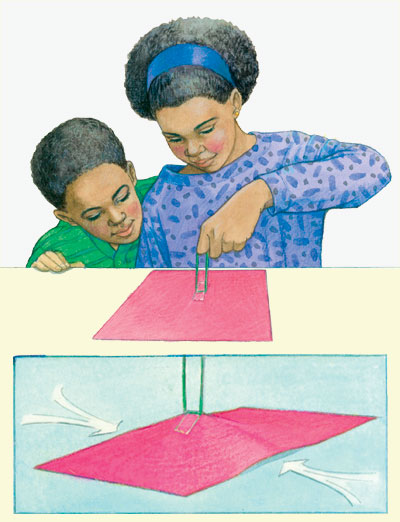 nel momento dello “strappo rapido”, avremo una pressione corrispondente a circa 500KG,
Fluidi: pressione atmosferica
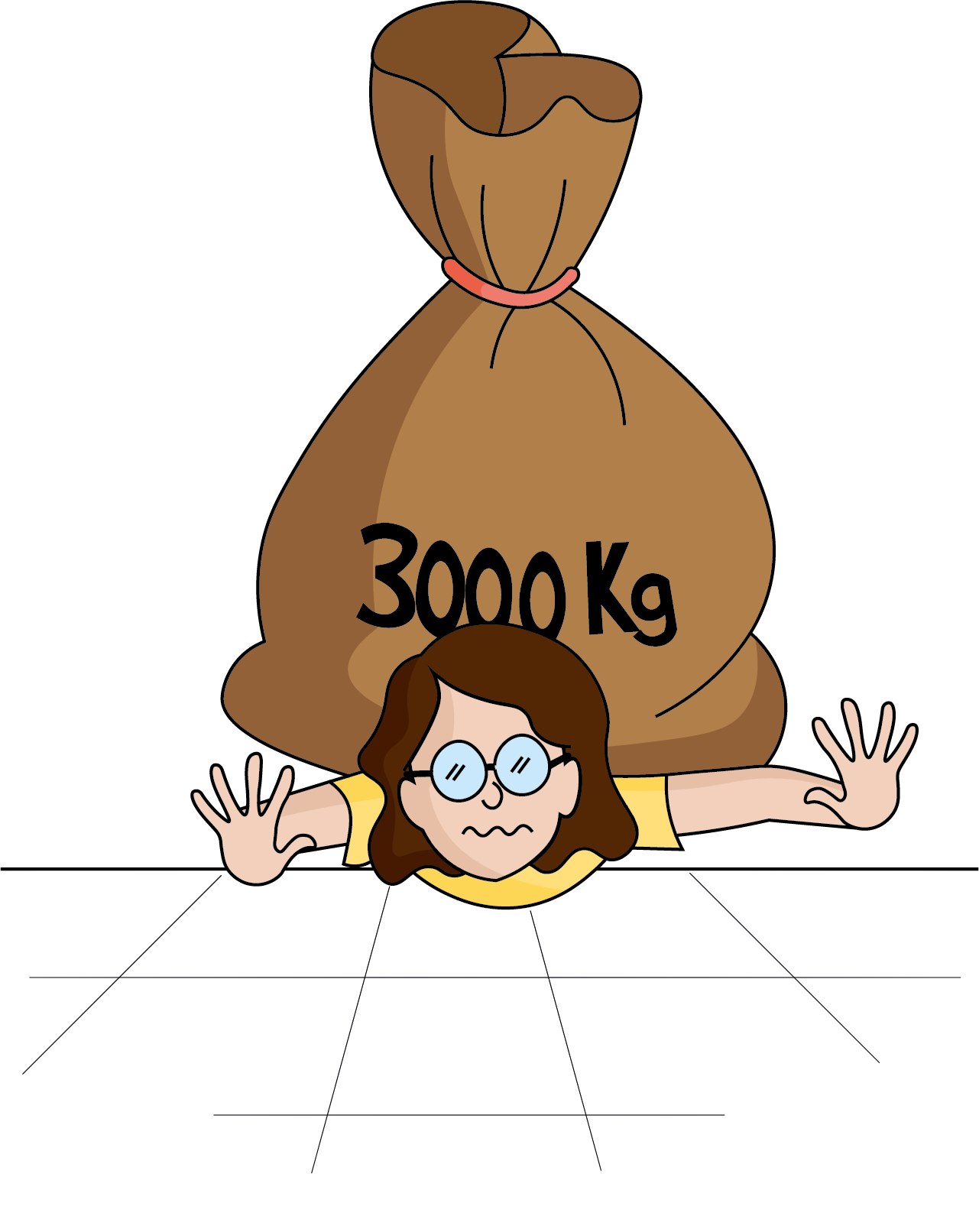 Fluidi: pressione atmosferica
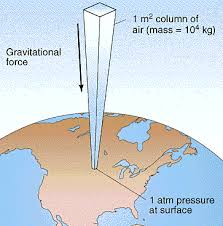 La pressione  atmosferica è pari  a  quella  esercitata  da  una colonna d’acqua di  10  metri  (un  palazzo  di  3  piani!)
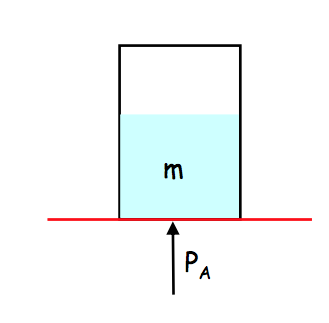 Per la nostra esperienza del bicchiere capovolto, in alcuni libri di testo si trova una
spiegazione del tipo:
• Sul fondo agisce la pressione dell’aria
(1kg/cm2) per cui l’acqua non cade.
Fluidi: pressione atmosferica
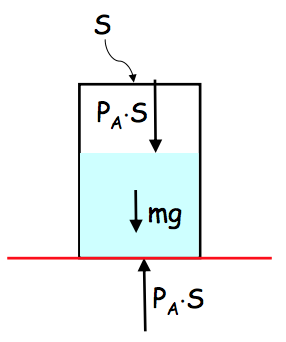 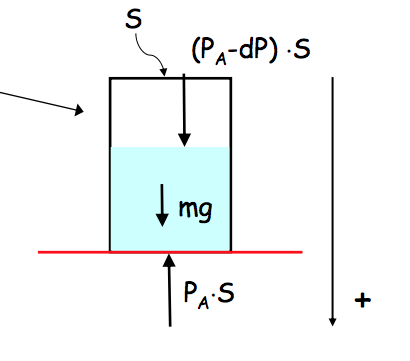 Quindi la risposta corretta alla domanda “perché l’acqua non cade?” è:
l’acqua, tirata verso il basso dalla forza di gravità, crea un po’ di vuoto sopra di essa, e la pressione risultante, sommata a quella atmosferica che si esercita dal basso, è sufficiente a mantenere in equilibrio l’acqua.
Fluidi: pressione atmosferica
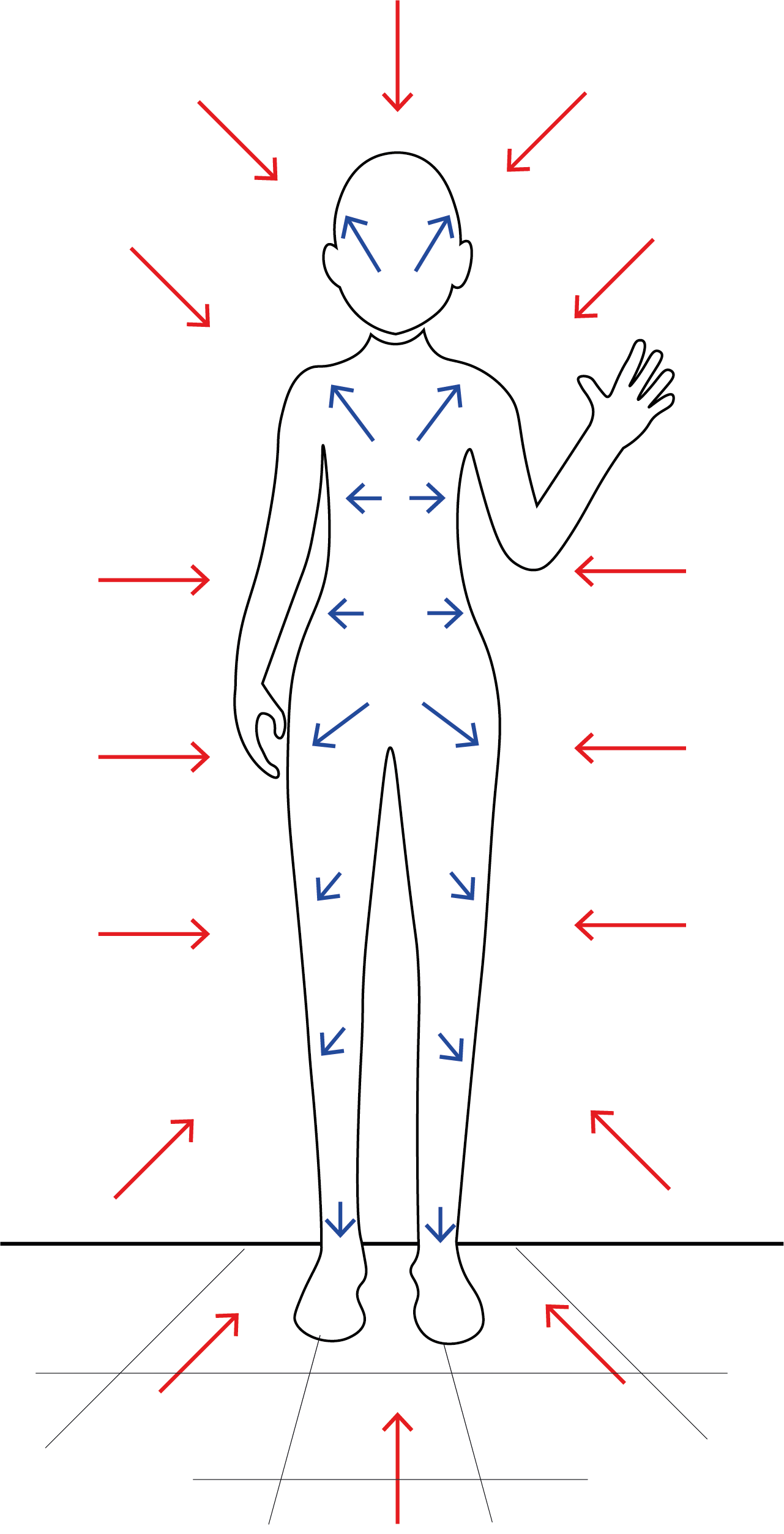 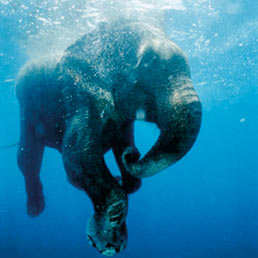 Fluidi: Principio di Archimede
Principio di Archimede

“Un corpo immerso in un fluido riceve una spinta verticale dal basso verso l’alto pari al peso del fluido spostato”
Fluidi: Principio di Archimede
La spinta di Archimede dipende solo dalla densità
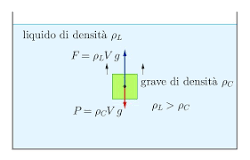 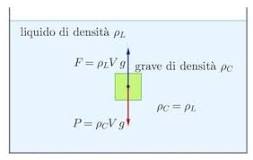 Fluidi: Principio di Archimede
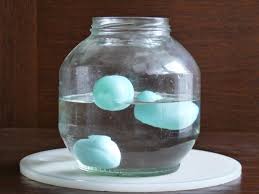 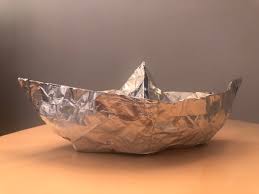 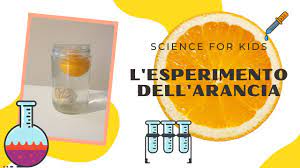 Fluidi: Principio di Archimede
Fluidi: Principio di Archimede
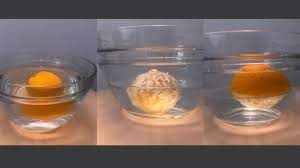 Perchè?Questo succede perchè la buccia dell’arancia è piena di pori che trattegono minuscole sacche d’aria. Quelle sacche d’aria rendono l’arancia meno densa dell’acqua e la fanno galleggiare.
Fluidi: Principio di Archimede
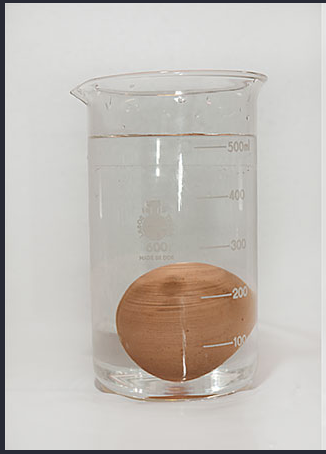 Il nostro uovo  ha un volume di circa  50 ml che è ovviamente anche il volume di liquido spostato se viene immerso in acqua. Ora se questi  50 ml di acqua  pesano meno dell’uovo, per il principio di Archimede ,  la spinta verso l’alto è insufficiente e l’uovo affonda
Fluidi: Principio di Archimede
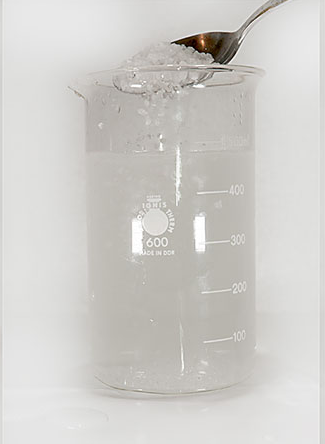 Se non possiamo alleggerire l’uovo è possibile “appesantire”  l’acqua, o, in termini più scientifici, renderla più densa di modo che lo stesso volume pesi di più e fornisca la spinta di galleggiamento  al nostro uovo.
Fluidi: Principio di Archimede
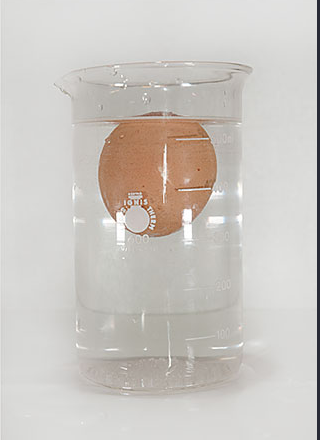 Aggiungendo un congruo volume di sale si farà aumentare la densità  dell’acqua: ora i nostri 50ml di acqua eguaglieranno  o supereranno  il peso dell’uovo che comincerà a galleggiare
Fluidi: Densità, il peso dei liquidi
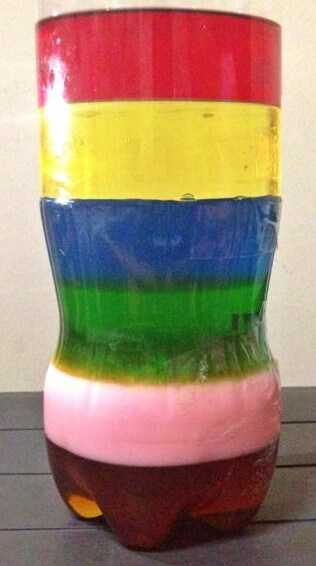 Aggiungendo liquidi di diversa densità si può dimostrare che i liquidi come i solidi hanno un peso
Fluidi: Principio di Pascal
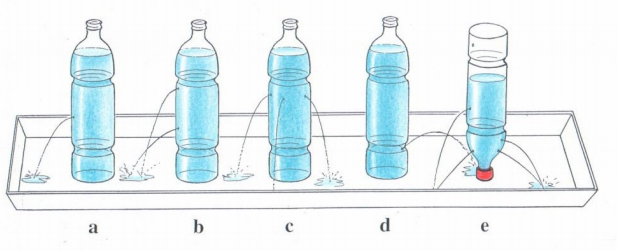 E’ importante notare che l’efflusso d’acqua da una bottiglia aperta in cui siano presenti più fori a diversa altezza, avviene con zampilli visibilmente diversi: tanto più teso è lo zampillo inferiore quanto più in basso è praticato il foro rispetto a quello superiore.
Fluidi: Principio di Pascal
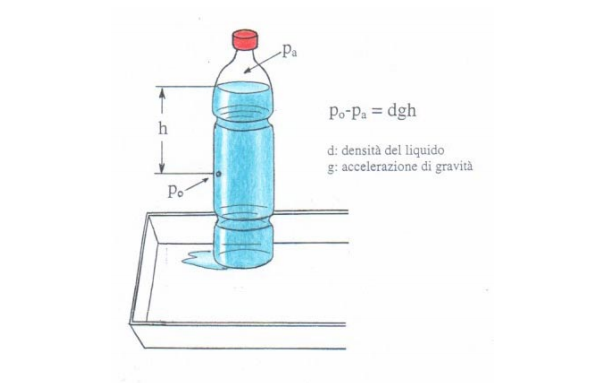 Lo zampillo va attenuandosi perché, con la fuoriuscita dell’acqua e l’abbassamento del suo livello, si crea nell’aria sovrastante una pressione inferiore a quella atmosferica: lo zampillo si arresta quando la differenza tra la pressione atmosferica (attiva in corrispondenza del foro), e la pressione dell’aria intrappolata è pari alla pressione idrostatica dell’acqua (dovuta al dislivello tra la superficie libera del liquido e il foro).
Fluidi: Principio di Pascal
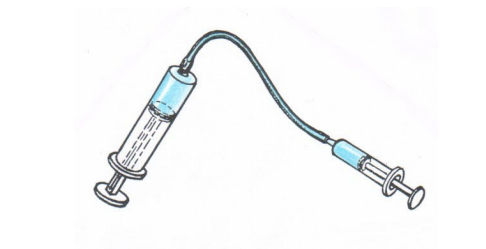 Esercitando la forza su uno dei pistoni la forza si trasmette sul pistone dell’altra siringa
Diavoletto di Cartesio
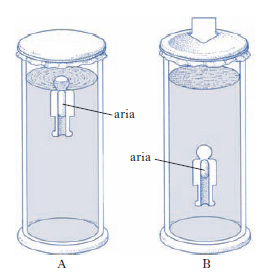 Questo esperimento sfrutta due importanti leggi della fisica relative ai liquidi:

1)      LEGGE DI PASCAL: la pressione esercitata su una superficie qualsiasi di un liquido si trasmette, con lo stesso valore, su ogni altra superficie a contatto con il liquido.

2)      LEGGE DI ARCHIMEDE: un corpo immerso in un liquido è soggetto ad una forza rivolta verso l’alto, detta spinta di Archimede, di intensità uguale al peso del volume del liquido spostato.
Diavoletto di Cartesio
Esercitando una pressione sulla superficie della bottiglia, tale pressione, per la legge di Pascal, si trasmette anche all’oggetto posto al suo interno. Inizialmente nell’oggetto prevale l’aria rispetto all’acqua e questo gli permette di galleggiare rimanendo parzialmente immerso. L’oggetto galleggia poiché la spinta di Archimede, diretta verso l’alto, è maggiore rispetto alla forza peso dell’oggetto stesso.
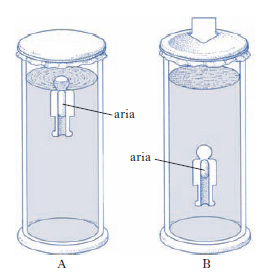 Bisogna ricordare che i liquidi non sono comprimibili, al contrario dei gas che per la loro caratteristica possono essere contenuti in un volume più piccolo.
Facendo pressione sulla bottiglia, ne riduciamo il volume, perciò l’acqua, che è incomprimibile, ha bisogno di nuovo spazio da occupare. L’aria presente all’interno dell’oggetto, al contrario, si comprime e in questo modo fa spazio all’acqua. A questo punto l’acqua che entra all’interno dell’oggetto ne fa aumentare la densità e quindi il suo peso, di conseguenza l’oggetto affonda. Questo perché la spinta di Archimede risulta essere minore rispetto alla forza peso dell’oggetto stesso.
Diavoletto di Cartesio
-Il diavoletto di Cartesio o ludione è uno strumento di misurazione della pressione dei liquidi. Deve il suo nome a quello di Renè Descartes, latinizzato in Cartesius.  Si attribuisce infatti la sua ideazione a Cartesio, nel 1640; in realtà però fu inventato dall’italiano Raffaello Magiotti e descritto per la prima volta nel 1648. La versione originale prevedeva l’utilizzo di un diavoletto di vetro, forato sulla coda, dal quale l’esperimento prende il nome.

-Un meccanismo simile è utilizzato dai pesci per variare verticalmente, entro un certo intervallo, la loro profondità. Essi possiedono infatti un organo idrostatico detto vescica natatoria. Il pesce varia il suo peso grazie all’aumento o alla diminuzione del contenuto gassoso di tale organo.

-Altro caso interessante è quello dei sommergibili, il cui funzionamento è riconducibile a quello dell’esperimento in questione. Essi hanno la capacità di galleggiare, affondare o fermarsi ad una determinata quota. Nel loro scafo sono presenti  le camere stagne che possono essere riempite o svuotate d’acqua. Quando le camere stagne sono piene d’acqua, la forza peso del sommergibile aumenta e la spinta idrostatica non è più in grado di sostenerlo, per cui il sommergibile si immergerà. Viceversa, svuotando le camere stagne, la forza peso del sommergibile diminuisce quindi esso torna a galla.
Fluidi: Tensione superficiale
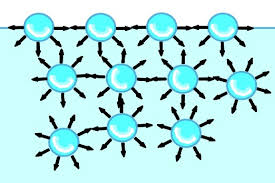 Al centro le molecole esercitano la forza di attrazione in tutte le direzioni annullandosi a vicenda, mentre le molecole sulla superficie esercitano una forza solo verso l’interno del liquido, non avendo altro sopra. Questa coesione tra le molecole superficiali fa comportare la superficie come se fosse una membrana elastica.
La forza attrattiva tra le molecole dell’acqua è di tipo elettrico. A causa della sua struttura la molecola dell’acqua si comporta come un dipolo elettrico e poiché le cariche elettriche di segno opposto si attraggono le molecole dell’acqua sono attratte le une dalle altre.
Fluidi: Tensione superficiale
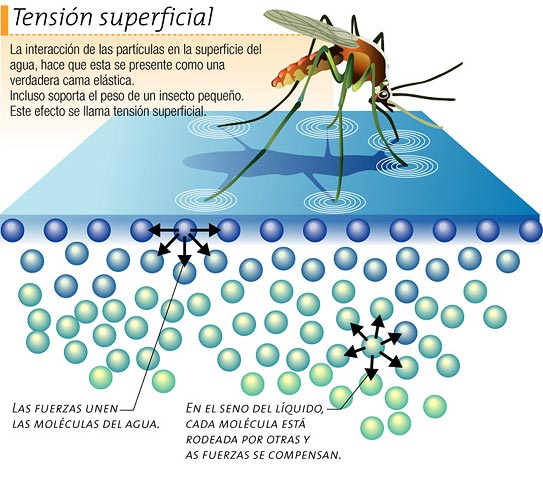 L’interazione delle particelle sulla superfice dell’acqua fa si che questa si comporti come un trampolino, che può sopportare il peso di piccoli insetti.
Questo effetto si chiama Tensione Superficiale
All’interno  del liquido ogni molecola è circondata da altre molecole e le forze sono compensate
Un legame di tipo elettrico tiene insieme le molecole dell’acqua
Fluidi: Tensione superficiale
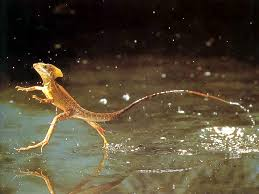 La tensione superficiale è definita  come  il  lavoro necessario  per  aumentare  la  superficie  di  un  liquido  di  una quantità  unitaria  (ad  esempio  di  1  m2,  se  si  misurano  le  lunghezze  in metri)
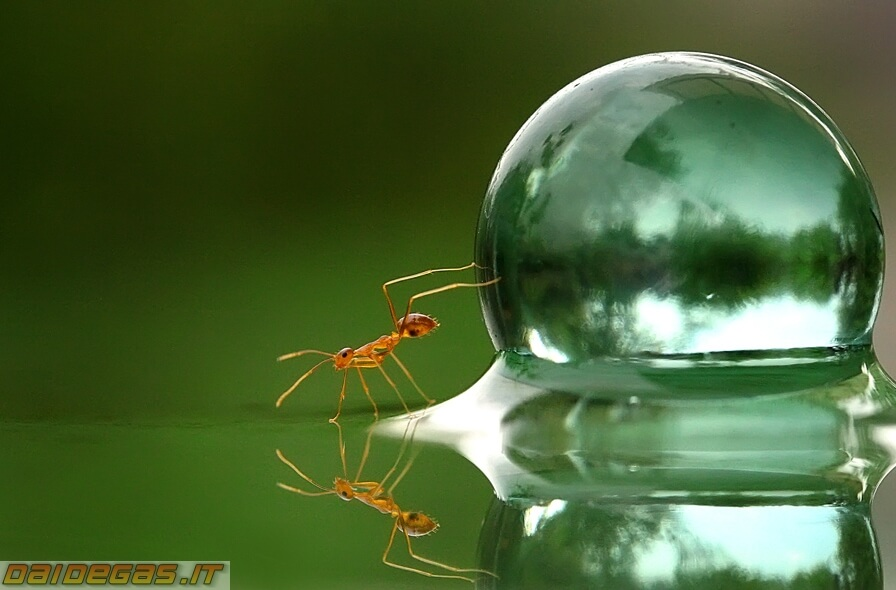 La tensione superficiale manifesta  i  suoi  effetti  in  molte  occasioni:
l’acqua tende a formare gocce di pioggia, rugiada … perché la sfera è l’oggetto che a parità di volume ha la superfice minore
alcuni insetti riescono a camminare sull’acqua
Per lavare si aggiunge il detersivo, perché questo, diminuendo la tensione superficiale, consente all’acqua di infilarsi in tutti i piccoli spazi ed eliminare le macchie
Fluidi: Pressione atmosferica + Tensione superficiale
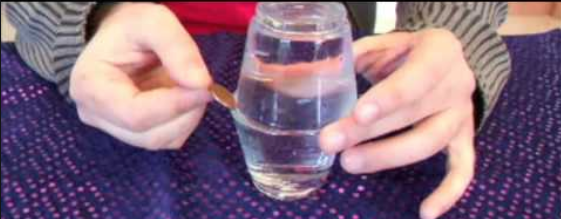 Legge dei gas
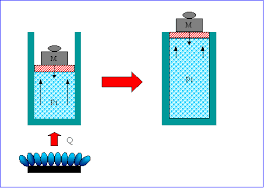 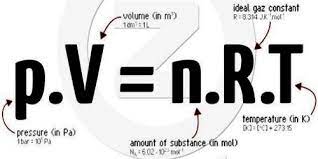 Legge dei gas
A cosa abbiamo assistito? Posizionando il bicchiere sulla candela si brucia l’ossigeno e quindi si crea all’interno del bicchiere una pressione inferiore rispetto a quella che c’è all’esterno e quindi il liquido viene spinto all’interno del bicchiere.
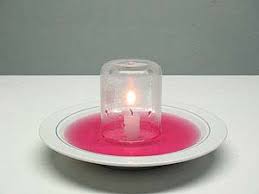 Perché la candela sotto il bicchiere si spegne?
La candela si è spenta perché ha consumato tutto l'ossigeno contenuto nell'aria chiusa dentro il bicchiere. Abbiamo capito che senza ossigeno la fiamma non può bruciare, non è possibile, cioè, la combustione.
Mentre la candela brucia all’interno del bicchiere, il calore fa espandere l’aria. Il vaso si riempie lentamente con l’aria calda che occupa più spazio rispetto all’aria fredda, quindi parte di essa fuoriesce dal vaso.
Mentre l’aria si raffredda, la pressione all’interno del vetro diminuisce perché quando i gas si raffreddano si restringono.
Legge dei gas
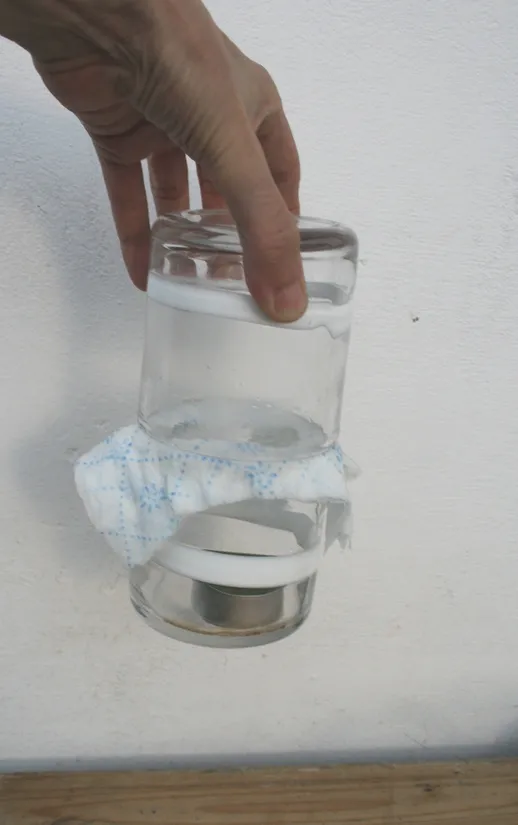 Effetto Bernoulli
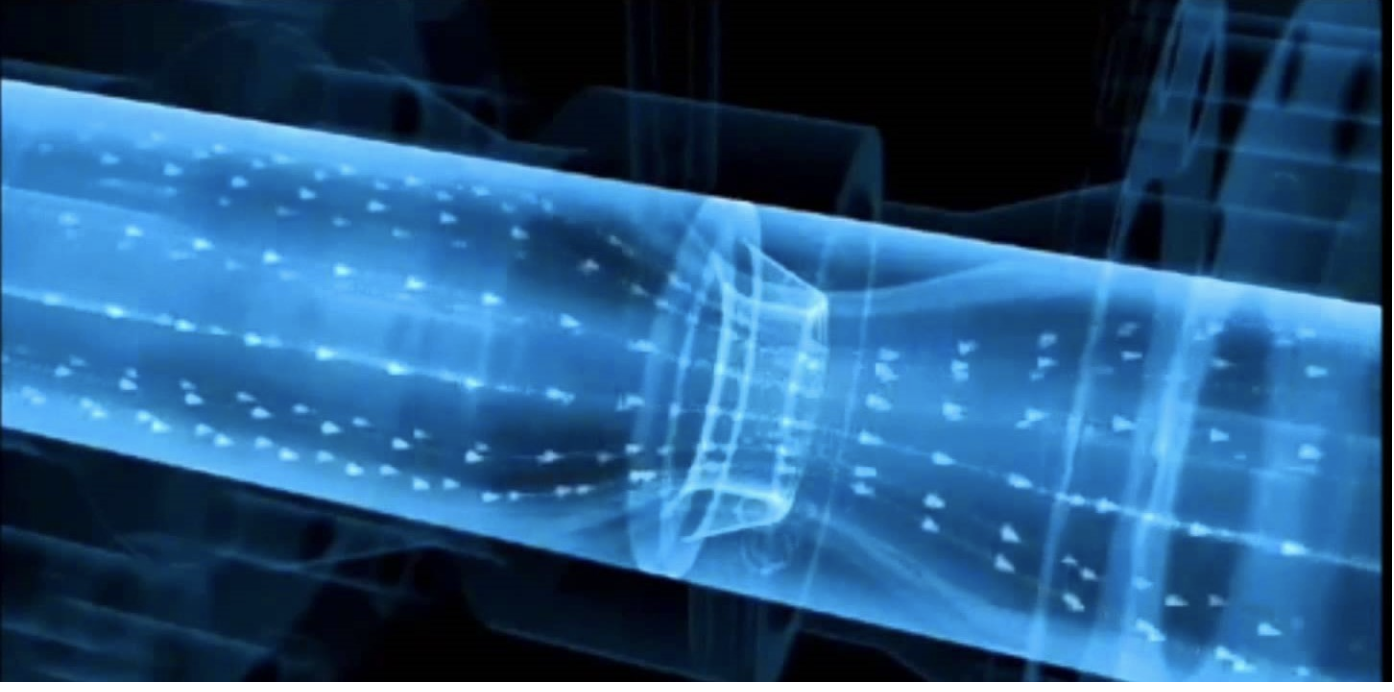 Nella fluidodinamica l'equazione di Bernoulli è la legge più importante di tutte. L’equazione descrive, in termini matematici, l’effetto dinamico subito da un fluido ideale a causa di una variazione di pressione. In formula:
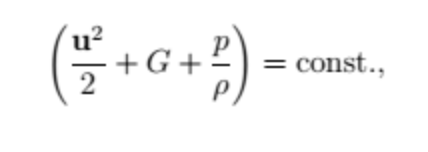 u:velocità del fluido,
p: corrispettiva pressione,
ρ: densità corrispettiva,
G: termine di energia potenziale del fluido stesso.

Dall’equazione deduciamo che ad un aumento di velocità u o di quota G, corrisponderà un abbassamento relativo della pressione p, e viceversa.
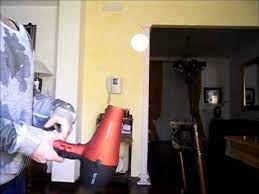 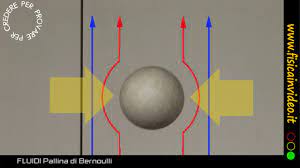 Effetto Bernoulli